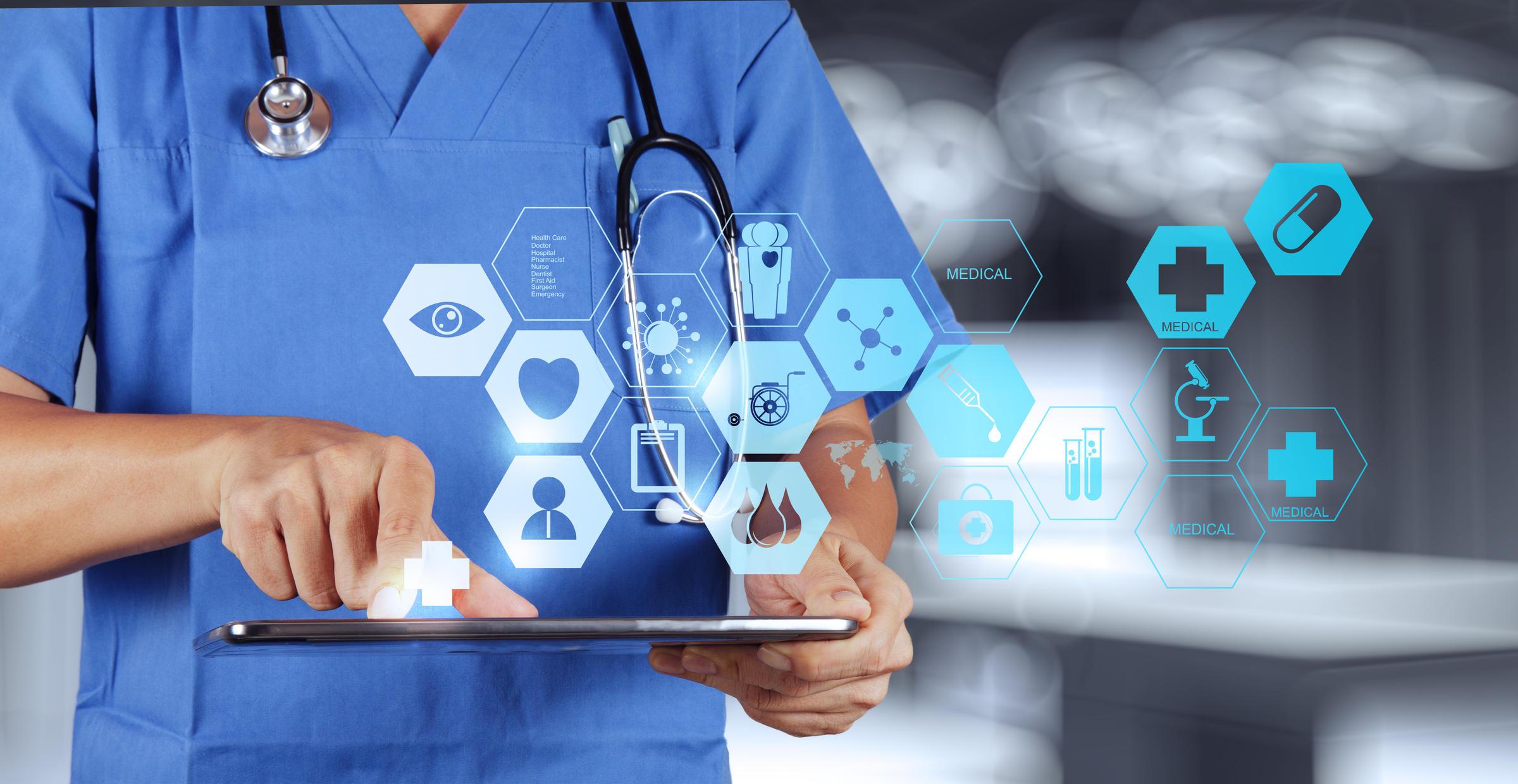 Enhancing Patient Outcomes and Patient Journey – The Role of Virtual Healthcare Management
Sweta Sneha, PhD
The Perfect Storm
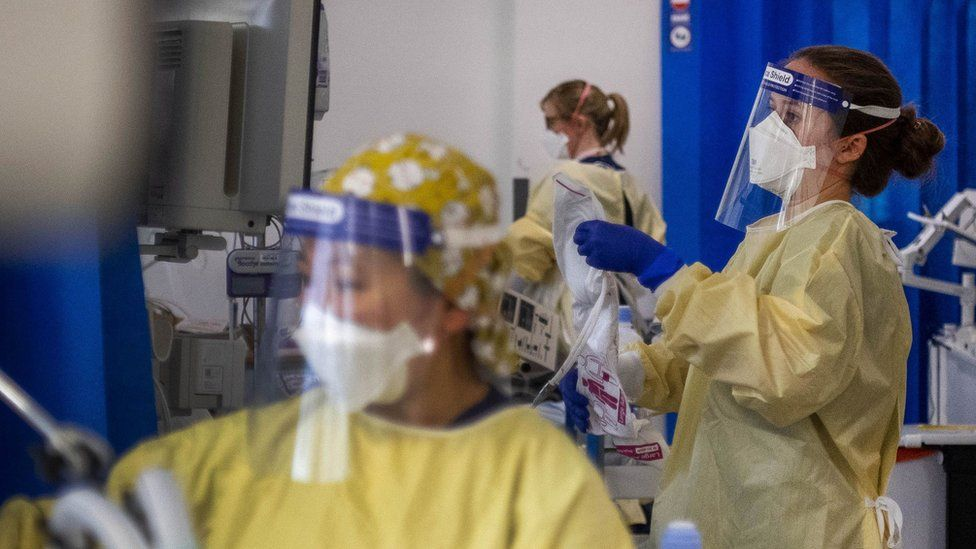 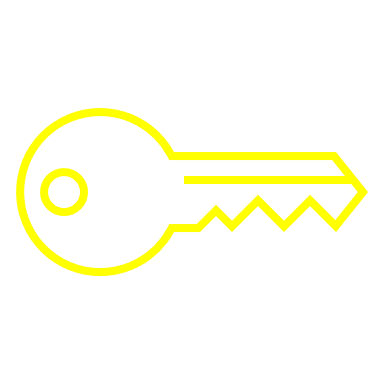 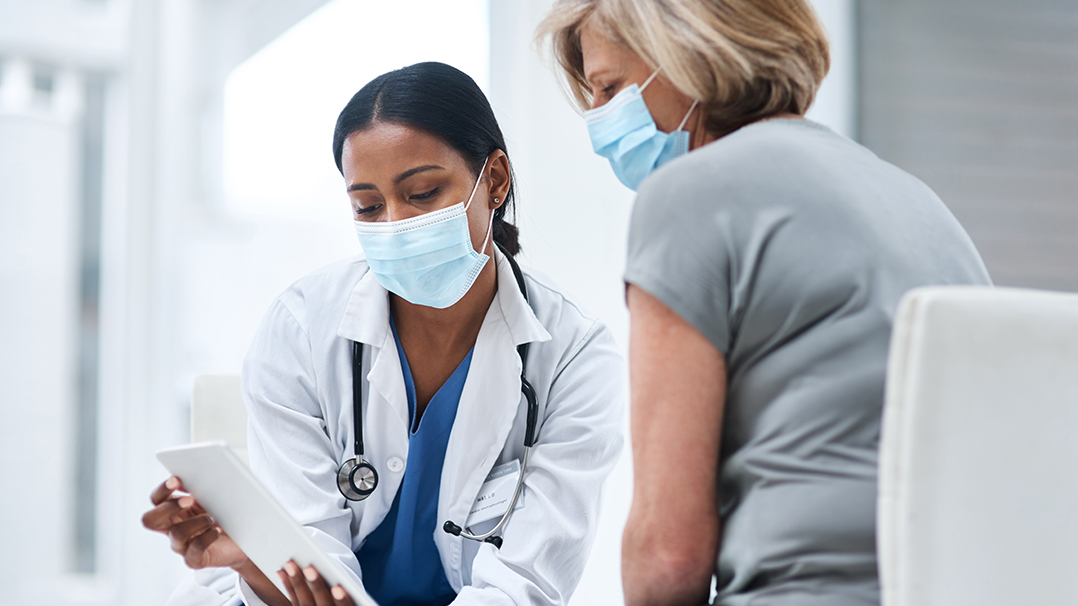 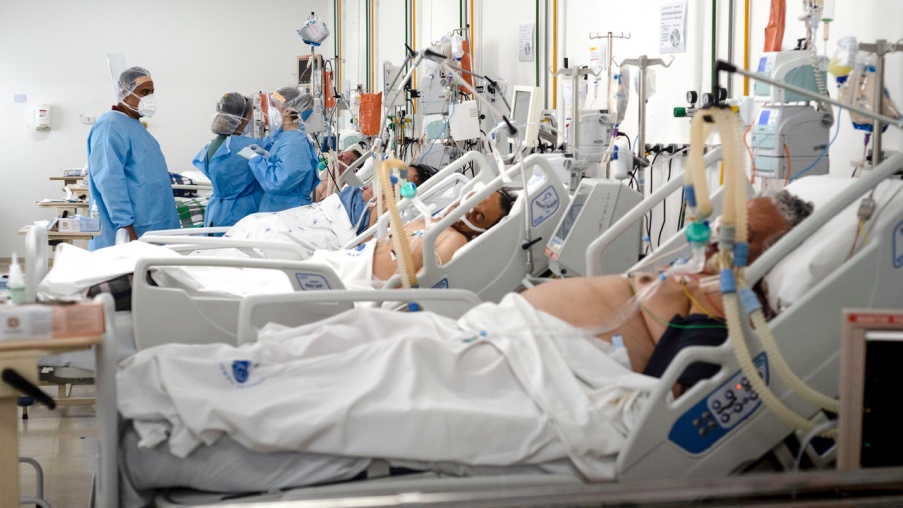 2
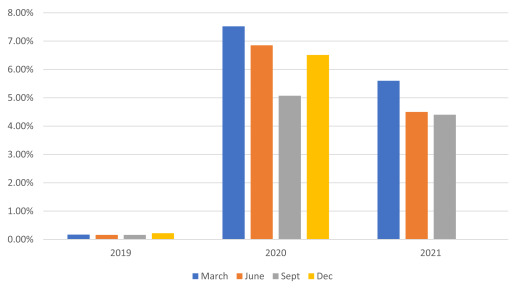 Figure 2: Telehealth claims (as a percentage of all claims) in the United States from 2019-2021. Data from FAIRHealth Monthly Telehealth Regional Tracker.
Figure 1: Number of telehealth patient encounters reported by four telehealth providers that offer services in all states and percentage change in telehealth encounters and emergency department (ED) visits — United States, January 1–March 30, 2019 (comparison period) and January 1–March 28, 2020 (early pandemic period)*
COVID-19 Impact on Telemedicine
3
Quadruple 	Aim
Figure 3: Strategiesforqualitycare.com
4
Patient Journey – Discharge Blackhole
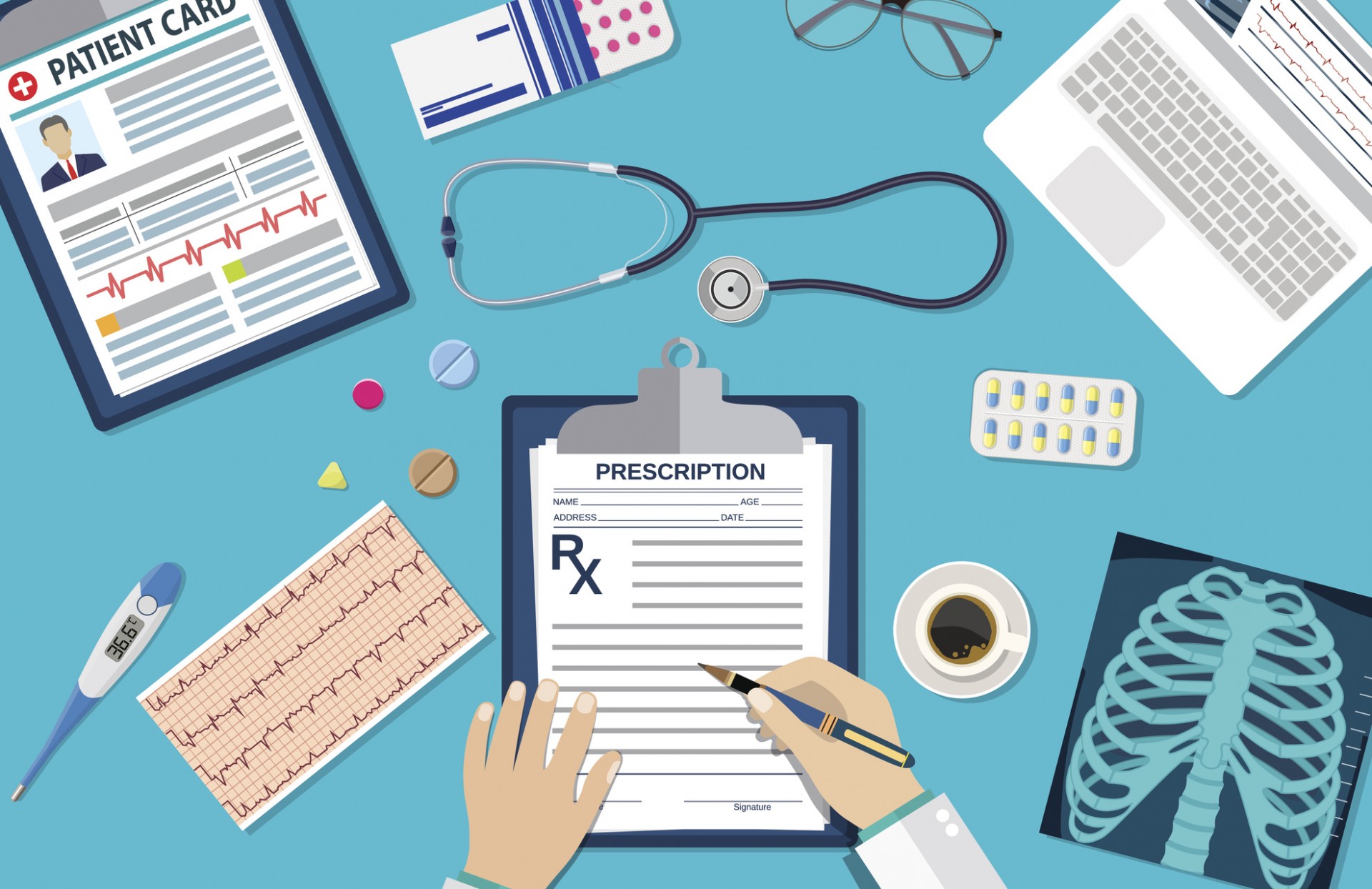 5
Image obtained from: https://hellohealth.com/blog/why-so-much-emphasis-on-interoperability/
[Speaker Notes: Why the Patient Discharge Process?
The discharge process represents the most critical step in the patient flow process as it is linked to potential medication adverse reactions, impaired comprehension of discharge instructions and educational materials due to language barriers, low literacy levels and heightened emotional stress, and increased risk for avoidable hospital readmissions and reimbursement complications (Samuels-Kalow).
Vision for the Virtual Nurse Role:
The Virtual Nurse Application is tasked with bridging the gaps in the existing patient discharge process by automating indirect patient care tasks such as discharge instructions and patient education delivery, pain assessment, remote monitoring of telemetric data and communication with primary nurses, among other tasks. By automating select indirect patient care tasks, the Virtual Nurse Application enables on-site nurses to engage in direct patient care tasks that require quality human interaction, hands-on activities, and empathy-based tasks key to patient safety and emotional well-being.]
6
[Speaker Notes: How?
The Virtual Nurse Application is an innovative technological solution designed to enhance nursing care by forming a robust and lucrative partnership with bedside nurses during the patient discharge process conducive to safe, efficient, timely, and comprehensive patient-centered care.
The implementation of the virtual nurse role will be guided by the Consolidated Framework for Implementation Research (CFIR).
Data will be collected from Epic nurse documentation, NRC surveys (patient satisfaction), and semi-structured focus group interviews.
Intervention: The Virtual Nurse Application will be deployed in select units of the Wellstar healthcare system.]
“The patient resides at the center of the discharge process and is an active participant in discharge”
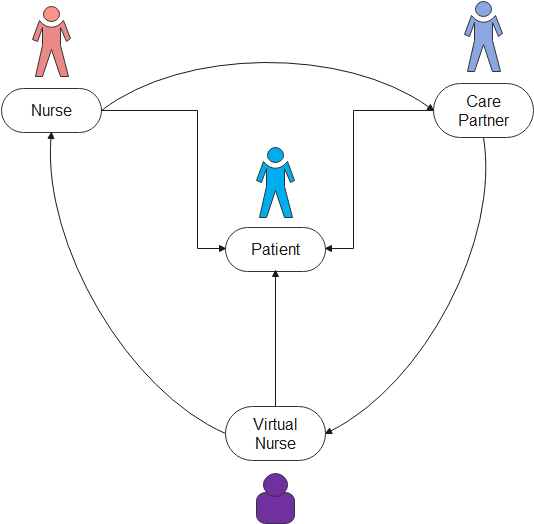 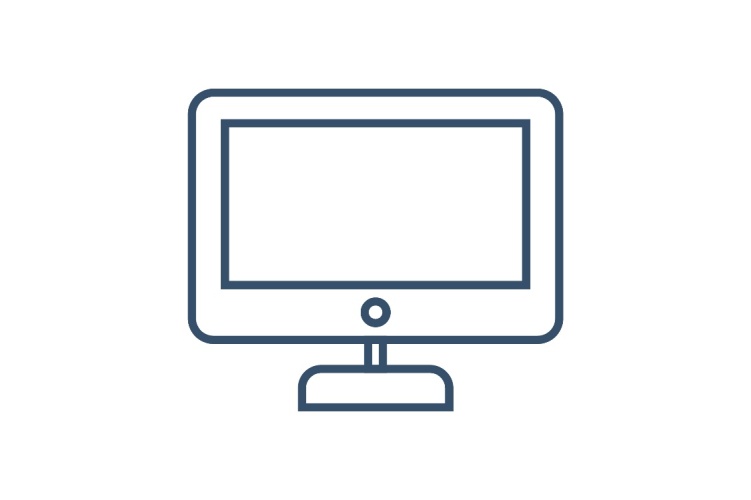 7
[Speaker Notes: This diagram illustrates the lucrative partnership between the floor nurse and Virtual Nurse application in the concerted effort to provide superior patient-centric care. The Care Partner is depicted as a valuable collaborator that strengthens this nursing relationship and provides value to patients and colleagues.


Interdisciplinary team identifies patients pending discharge during rounds.
Patient safety is assessed and confirmed.
Nurse informs patient of impending discharge.
Nurse obtains orders and clearances from physician(s).
*Nurse compiles and prints out discharge packet containing discharge instructions, education materials, information related to medications.
*Nurse performs patient education regarding care at home, new medications, expectations, follow up appointments, etc. (family/friends).
Nurse assesses patient comprehension via teach-back method.
Nurse performs medication reconciliation. 
Nurse communicates and collaborates with interdisciplinary team when unaddressed patient needs are identified (interpretation services, clinical pharmacist consultation, care coordination, etc.).
Nurse ensures prescriptions have been electronically submitted to pharmacy and prints out hard copies when required (opioid prescriptions).
Nurse arranges for appropriate patient transportation (care coordination, family, friends).
Nurse delegates tasks to Care Partner (CP) to expedite process (vital signs recording, IV removal, assisting patient to get dressed and gather belongings, etc.).
CP transports patient to exit in wheelchair.
Patient receives an automated follow-up call approximately 24 h post discharge (in some instances, a staff nurse or representative from Care Transition may initiate follow up call).]
Conclusion
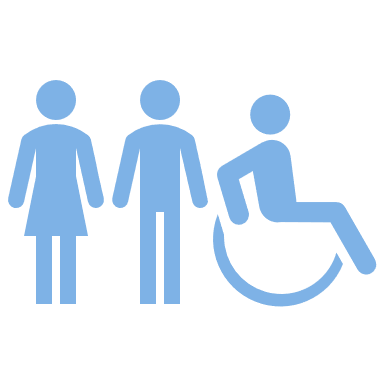 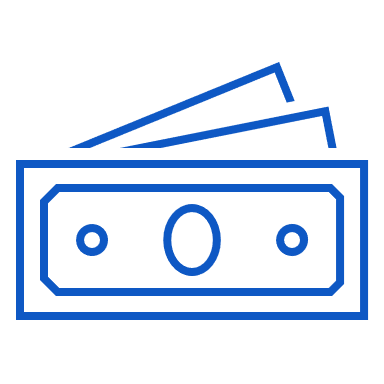 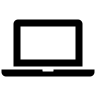 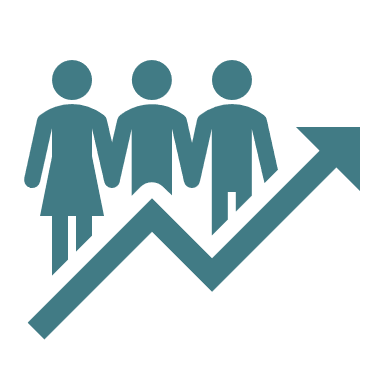 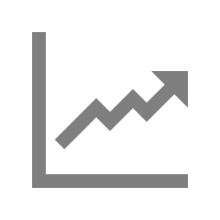 8
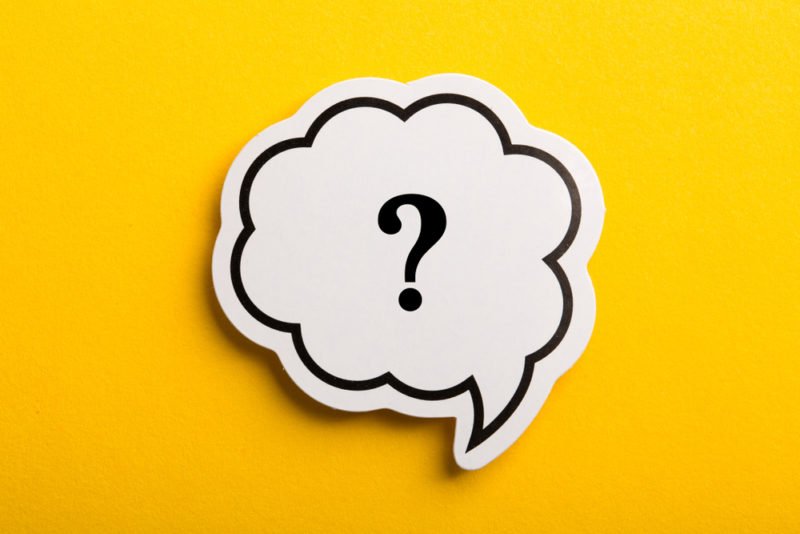 Thank you!! Questions??
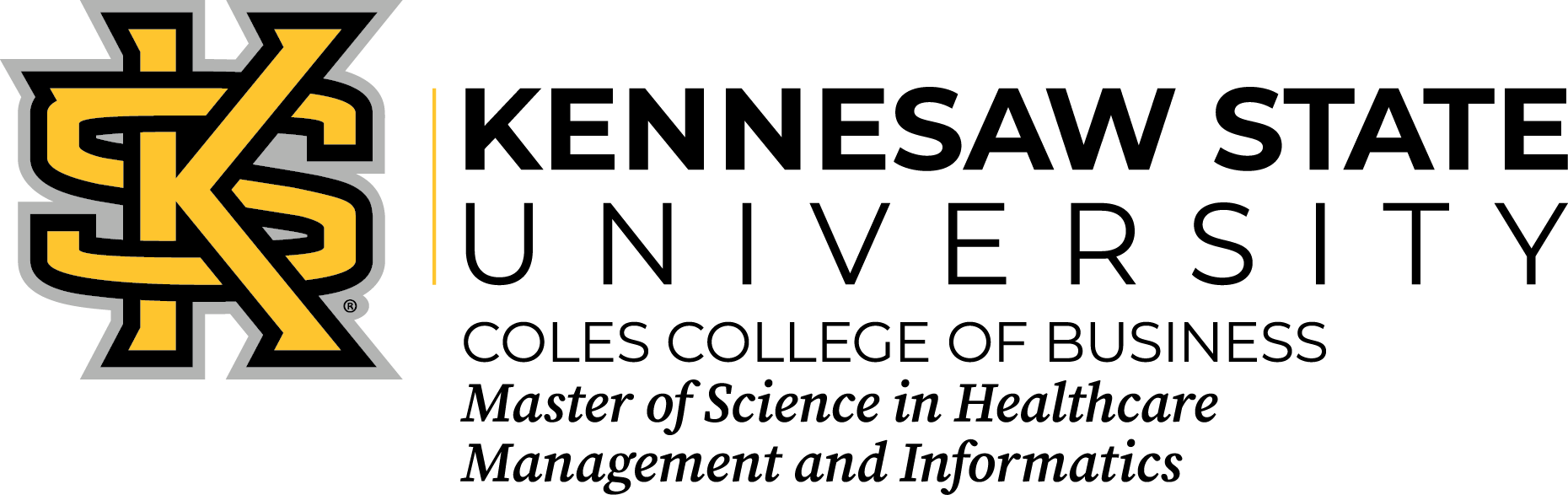 9